Работа с обращениями граждан в Администрации Шуйского муниципального района

 
                                               I полугодие 2016
Работа с обращениями граждан в Администрации Шуйского муниципального района ведется в соответствии 

         с Федеральным законом от 06.10.2003 г. № 131-ФЗ «Об общих принципах организации местного самоуправления в РФ», 

         с Федеральным законом от 02.05.2006 г. № 59-ФЗ «О порядке рассмотрения обращений граждан Российской Федерации»

          с Законом Ивановской области от 31.01.2012 г. № 4-ОЗ «О дополнительных гарантиях права граждан на обращение» 
          с Инструкцией об организации рассмотрения обращений граждан  в Администрации Шуйского муниципального района (утверждена  постановлением Администрации Шуйского муниципального района  от 29.02.2016г. № 101-п)
Обращение гражданина – 
направленное в государственный орган, орган местного самоуправления или должностному лицу в письменной форме или в форме электронного документа предложение, заявление или жалоба, а также устное обращение гражданина в государственный орган, орган местного самоуправления
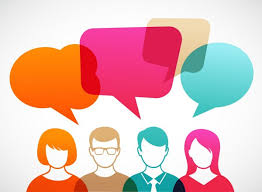 В I полугодии 2016 года Администрацией Шуйского муниципального района
  было рассмотрено 83 обращения граждан 
 (в соответствующий период 2015 года – 47 обращений)
Тематика обращений граждан
(в % к общему количеству вопросов, поставленных в обращениях)
Тематика обращений в разделе 
«Жилищно-коммунальный комплекс, дорожное хозяйство, транспорт»
Тематика обращений в разделе 
«Социальная сфера»
Способ доставки обращений
Способ доставки обращений